My Boyfriend Came Back From the War – A Modern Cinematic Version
By: Sydney Standish
Background
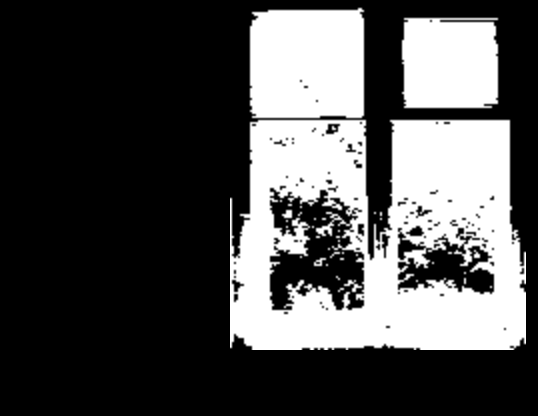 A grid system of changing visuals and text 
Soldier returns from war
Two Lovers in a room
A conversation
Proposal
Affair 
Hinted Violence 
Ends with entirely blank screen
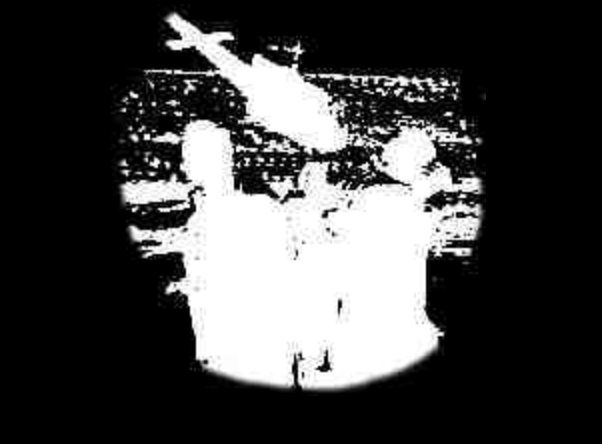 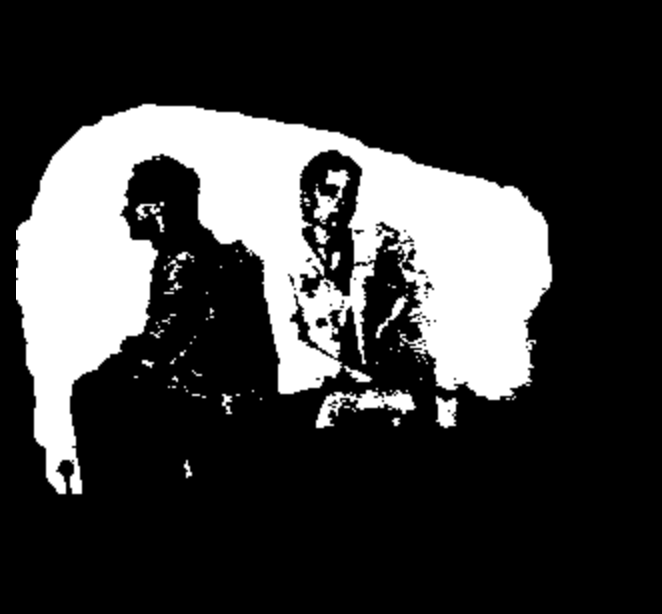 Net Art and Cinema-Writing
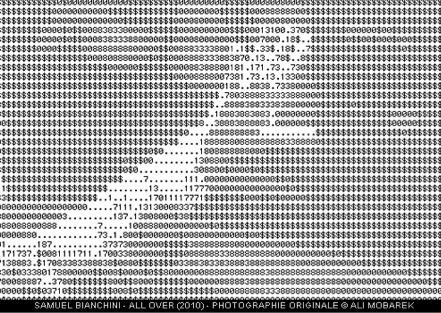 Net Art and Hypermedia
Art
Elusive
No order
Internet primary material 
Other internet materials

Cinema-Writing
Visuals
Audio
No order
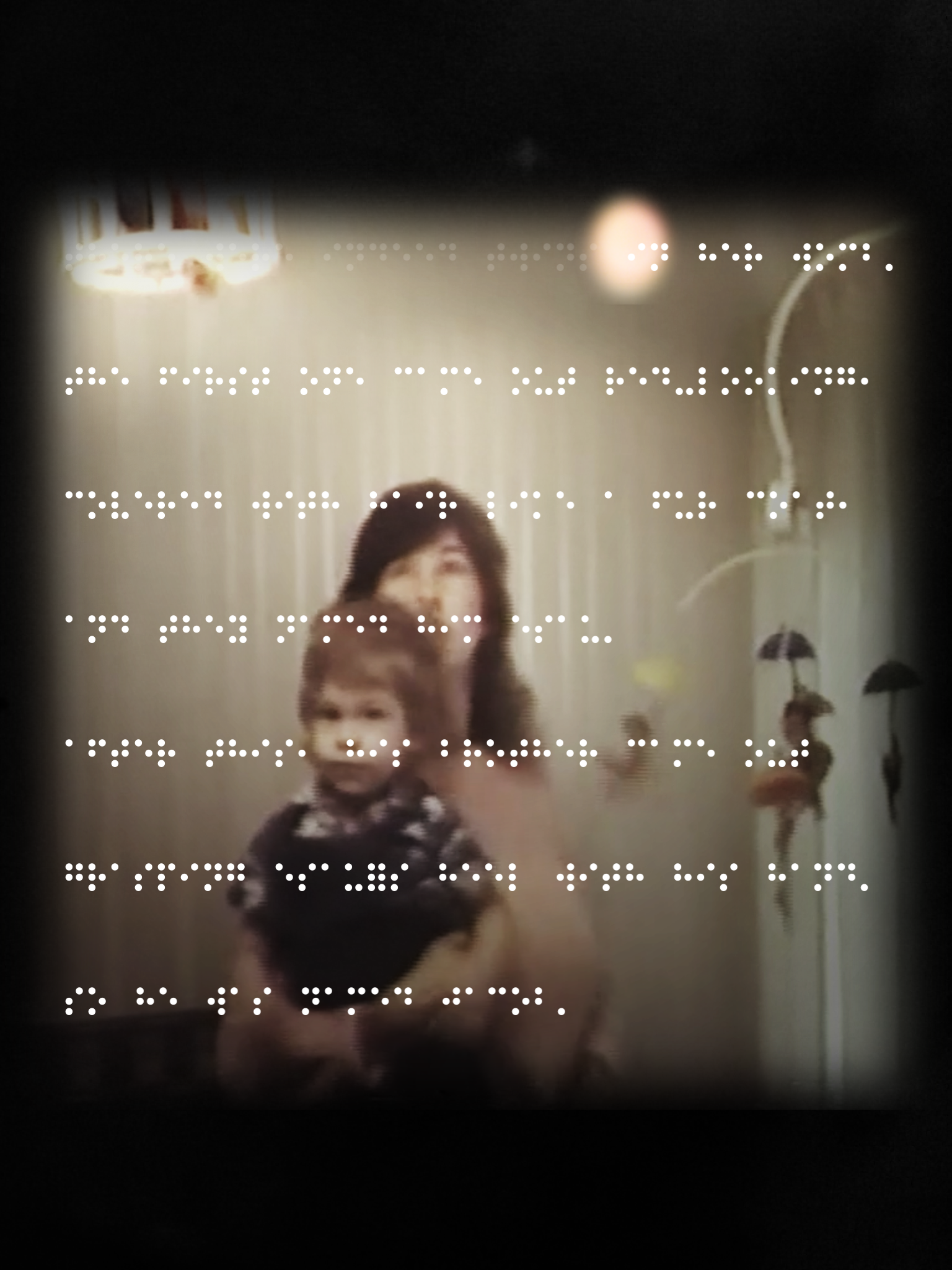 Brainstorming
Gif animations

Modern storyline but vintage themes
Connection to modern technology

PTSD inspired by Pry

Audio and visuals

Original grain and quality
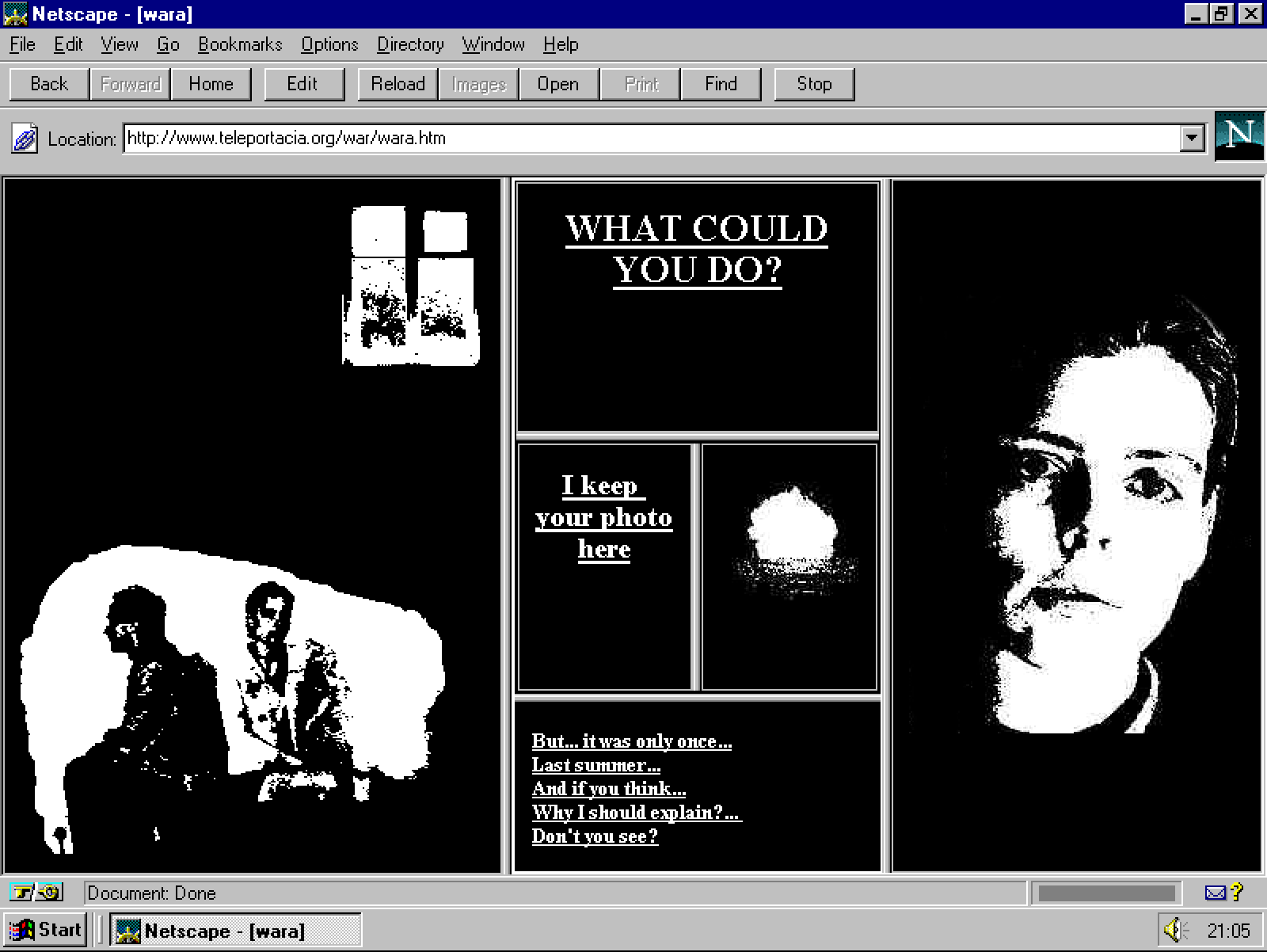 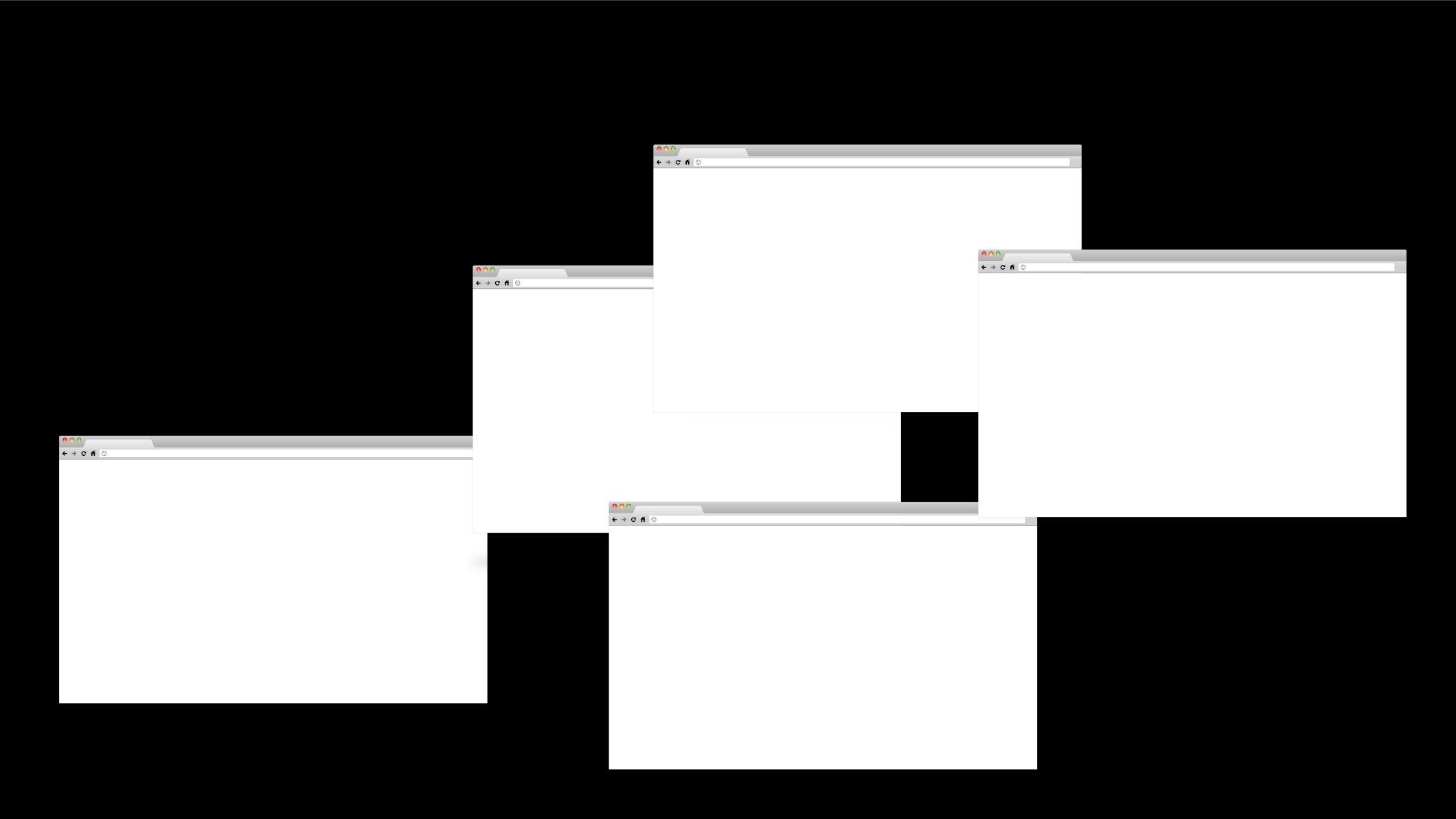 Mapped